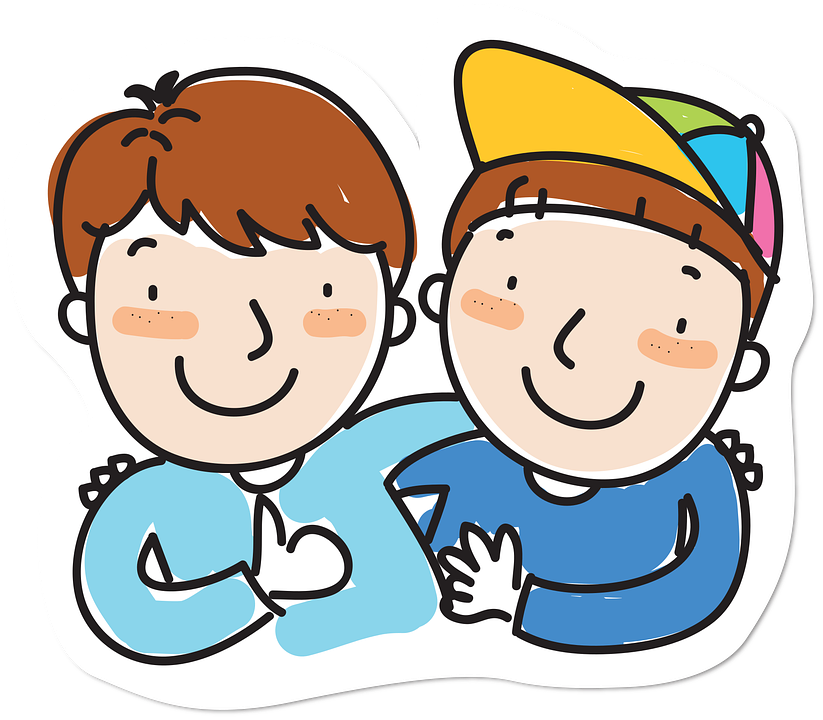 Making a new friend
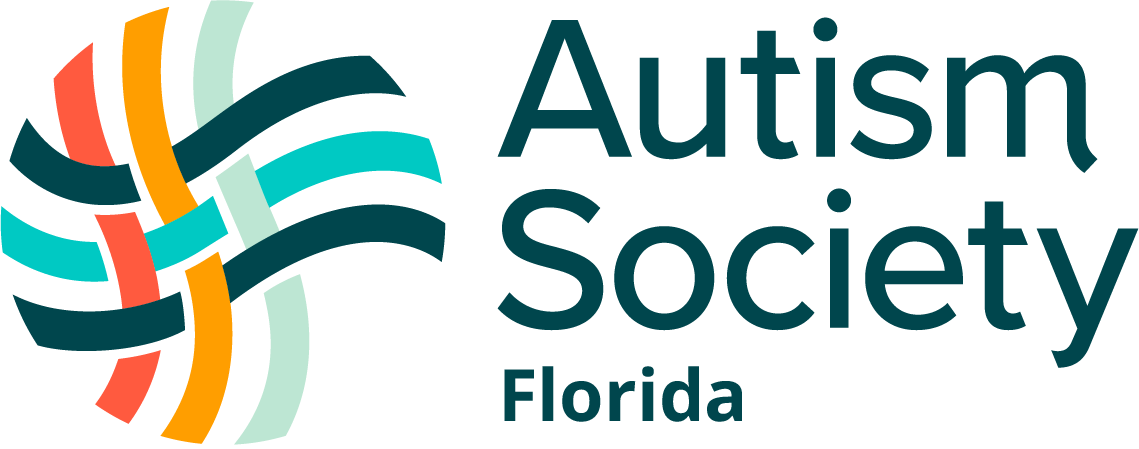 My name is Frankie. I am going to learn how to make a new friend.
I will say hello and introduce myself.I can say “Hello, my name is Frankie, what is your name?”
I will ask questions and discover things that we both like.I can say “Do you like to play with cars?” or “What do you like to play with?”
I will be kind, share, and listen.
It’s okay to feel nervous, take deep breaths and smile.
Stay in touch and be a good friend.